INFORME IMPLEMENTACIÓN PIGA 2017 - TRIMESTRE IV
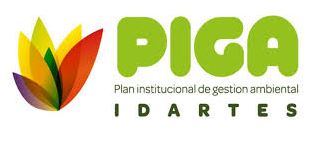 [Speaker Notes: El Objetivo de esta presentación es sensibilizar e invitar a la reflexión y cambio, a las personas que la reciban la charla. Se tocaran algunos temas de la realidad ambiental y los aspectos básicos del subsistema de gestión ambiental de la entidad.]
INFORME IMPLEMENTACIÓN PIGA 2017 - TRIMESTRE IV
COMPARACIÓN CONSUMOS DE ENERGÍA
BOMBILLERÍA 
EFICIENTE
CAMPAÑAS 
DE AHORRO
CONSTANTE
[Speaker Notes: Se explicará cuales son los códigos de colores para la separación en la fuente en la entidad]
INFORME IMPLEMENTACIÓN PIGA 2017 - TRIMESTRE IV
CONSOLIDADO APROVECHAMIENTOS RESIDUOS
SEDES Y ESCENARIOS 2017
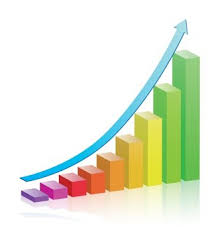 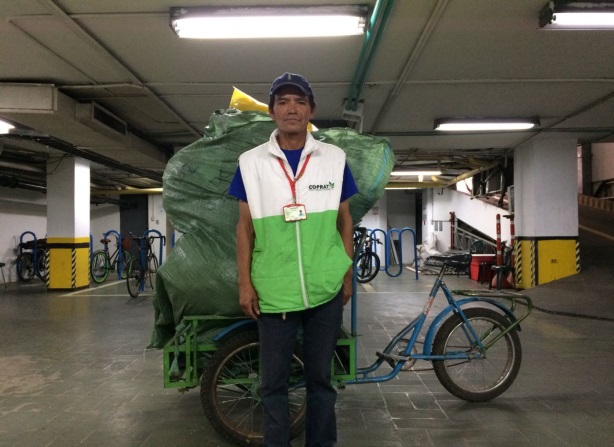 43%
*Residuos generados y aprovechados en las sedes y escenarios.
[Speaker Notes: Se explicará cuales son los códigos de colores para la separación en la fuente en la entidad]
INFORME IMPLEMENTACIÓN PIGA 2017 - TRIMESTRE IV
ADQUISICIÓN DE CONTENEDORES DE 
RESIDUOS PARA LOS CENTROS DE FORMACIÓN
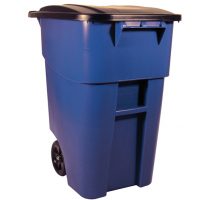 Se adquirieron 38 contenedores para el almacenamiento de residuos en todos los centros de formación.
Cumplimiento a los requerimientos de los entes de control (SDS y SDA)
Mejora en aseo y orden para los espacios de formación.
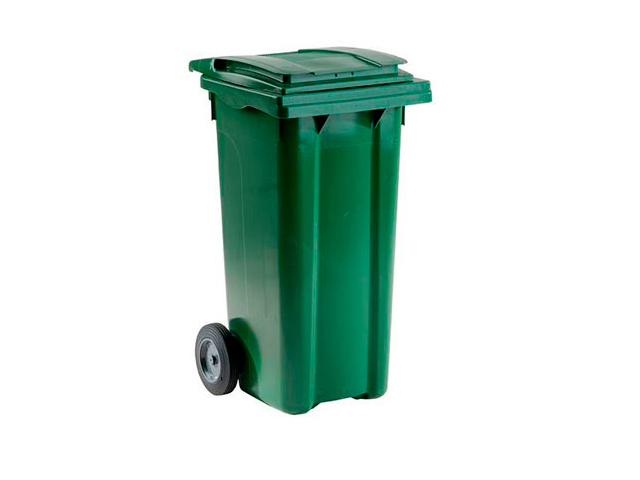 [Speaker Notes: Se explicará cuales son los códigos de colores para la separación en la fuente en la entidad]
INFORME IMPLEMENTACIÓN PIGA 2017 - TRIMESTRE IV
APROVECHAMIENTOS RESIDUOS FESTIVALES AL PARQUE
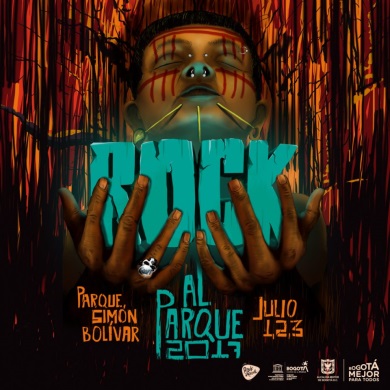 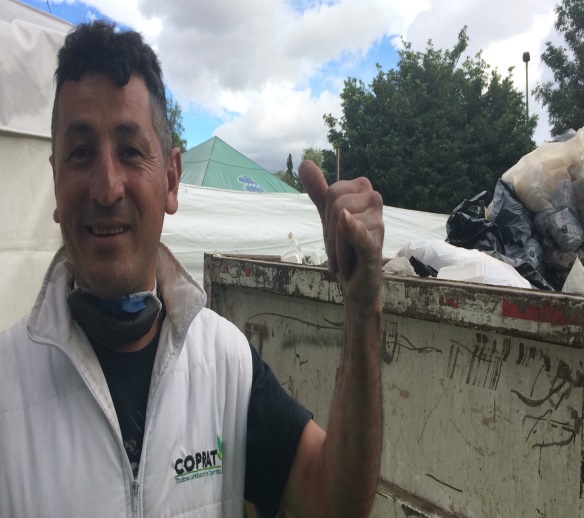 820 KG
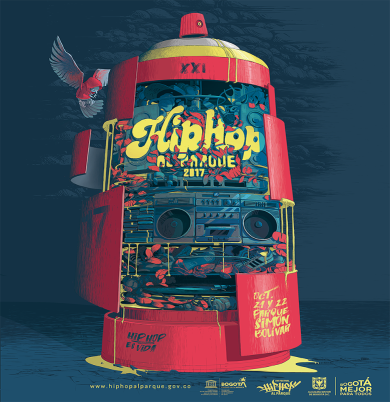 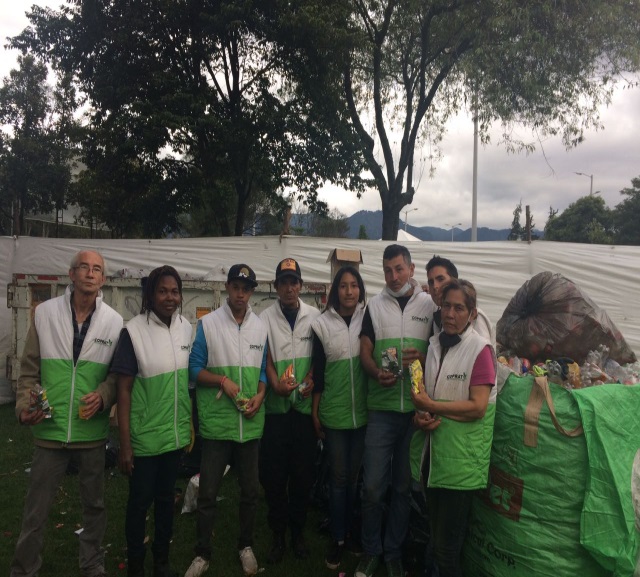 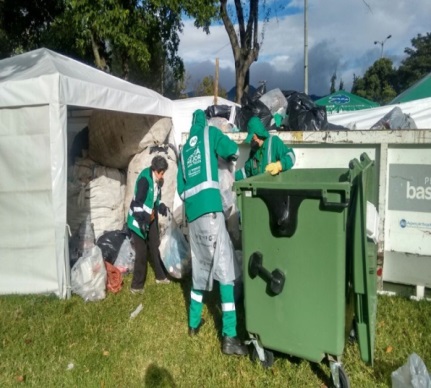 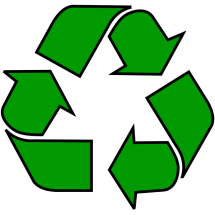 850 KG
200 KG
[Speaker Notes: Se explicará cuales son los códigos de colores para la separación en la fuente en la entidad]
INFORME IMPLEMENTACIÓN PIGA 2017 - TRIMESTRE IV
ESTRATEGIAS Y CAMPAÑASINTRANET
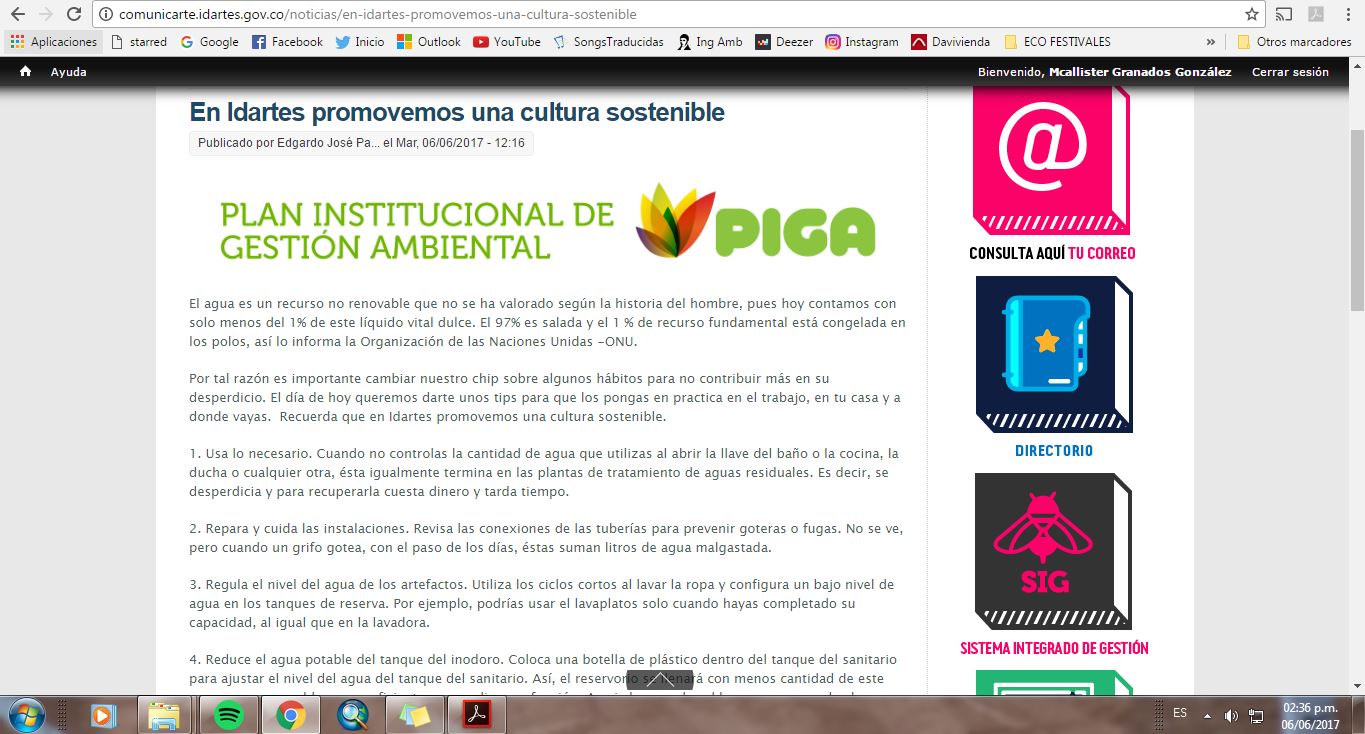 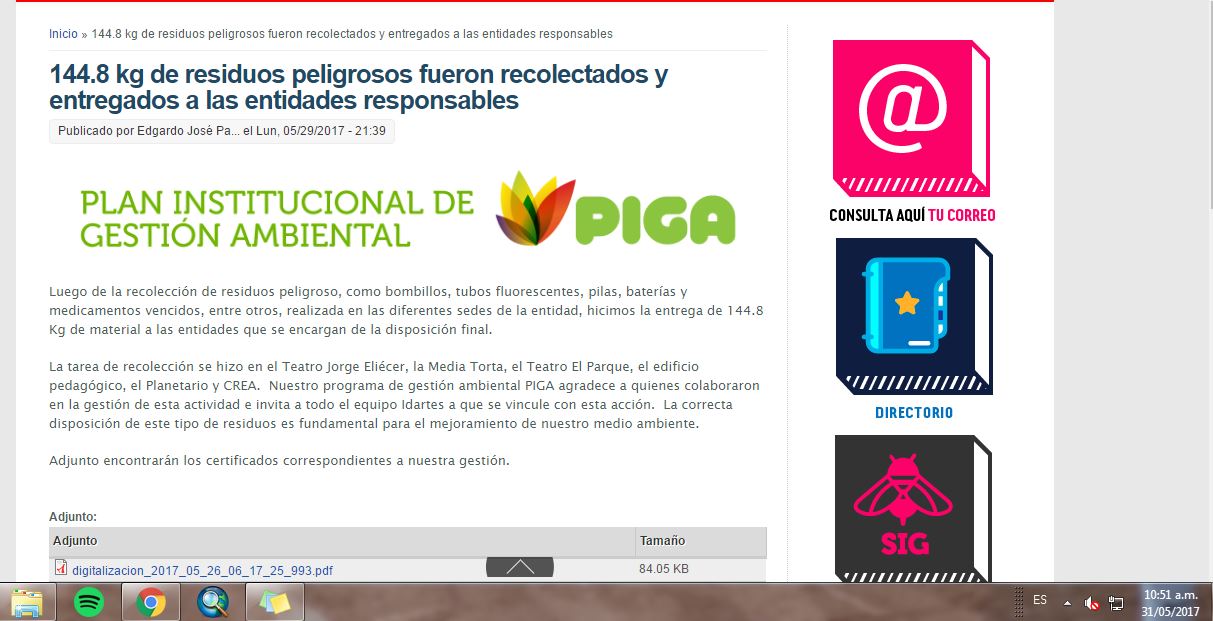 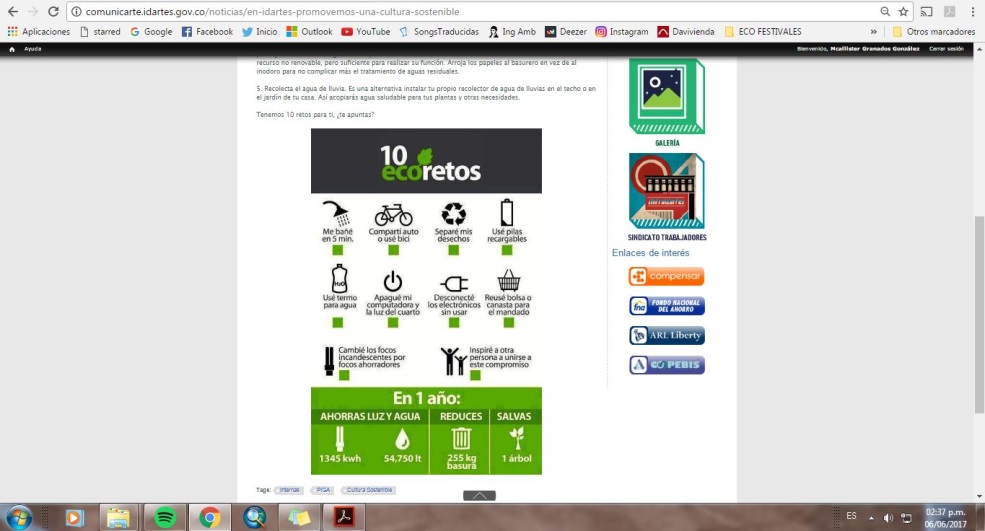 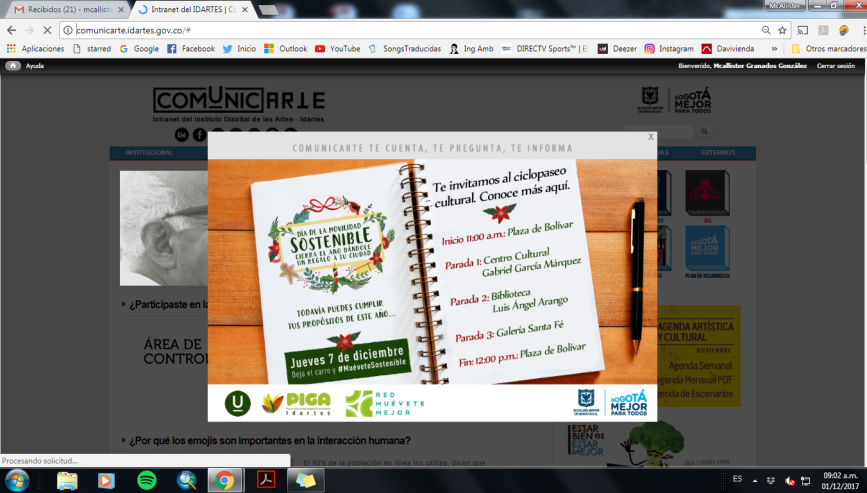 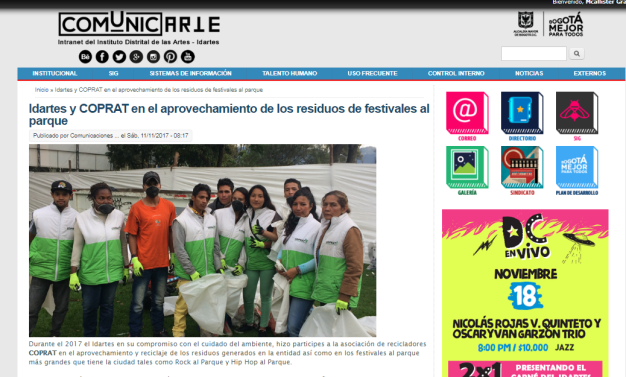 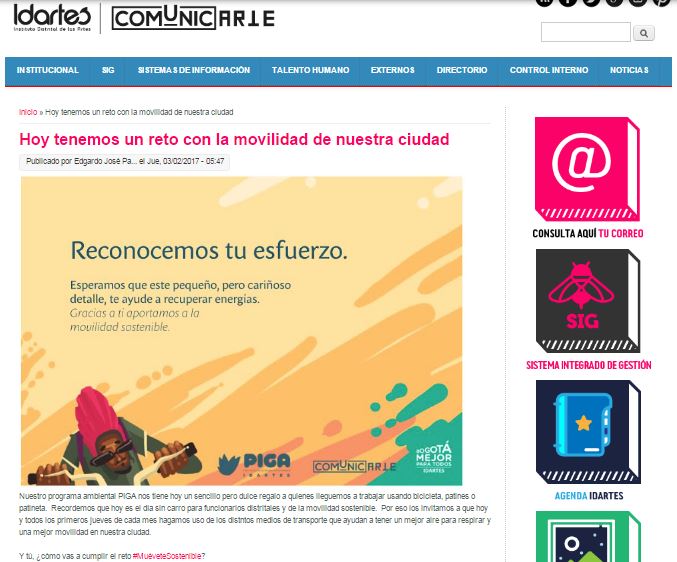 [Speaker Notes: Se explicará cuales son los códigos de colores para la separación en la fuente en la entidad]
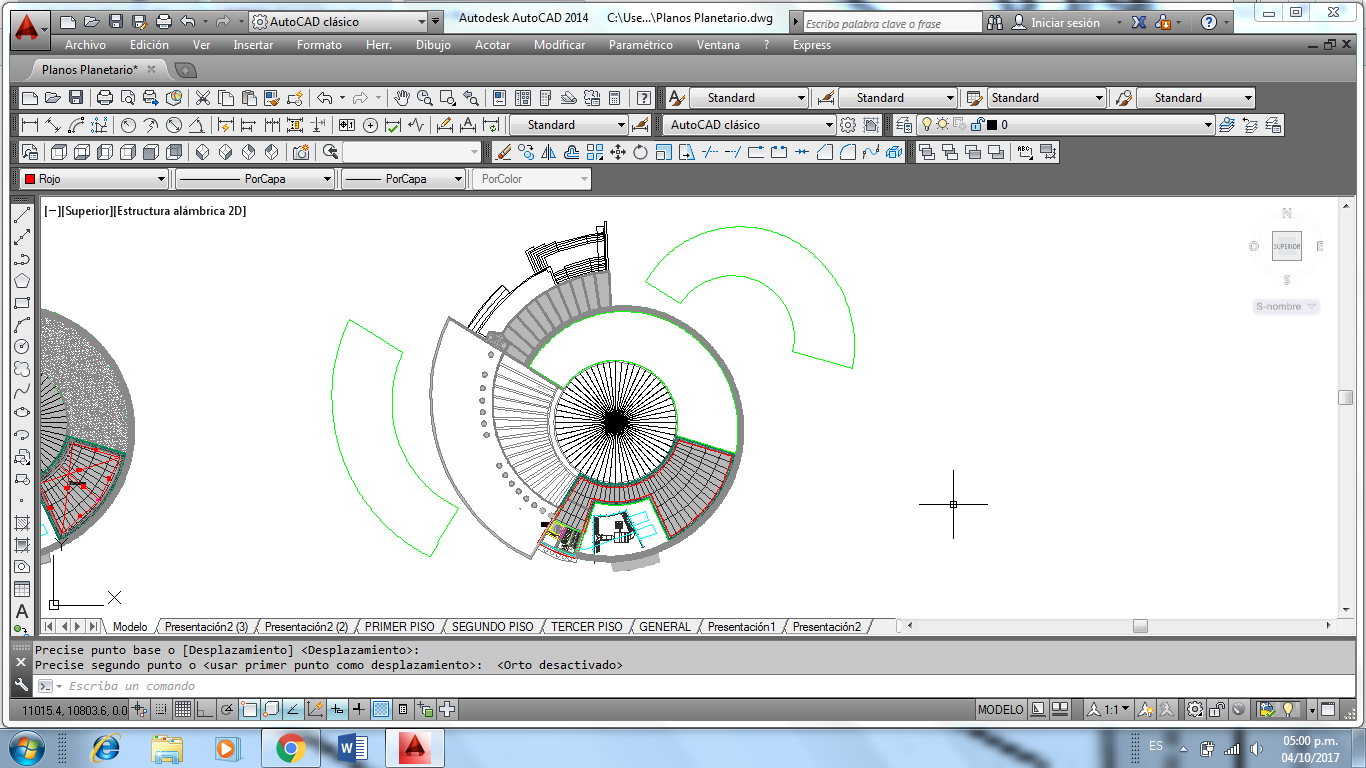 INFORME IMPLEMENTACIÓN PIGA 2017 - TRIMESTRE IV
PRACTICAS SOSTENIBLESUSO DE LA BICICLETA
Area: 482,90 m2
Estrategias para aumentar el uso de la bici
Gestión - alianzas con la secretaría de movilidad para entregar incentivos y promover el uso de la bici
160 BICIUSUARIOS
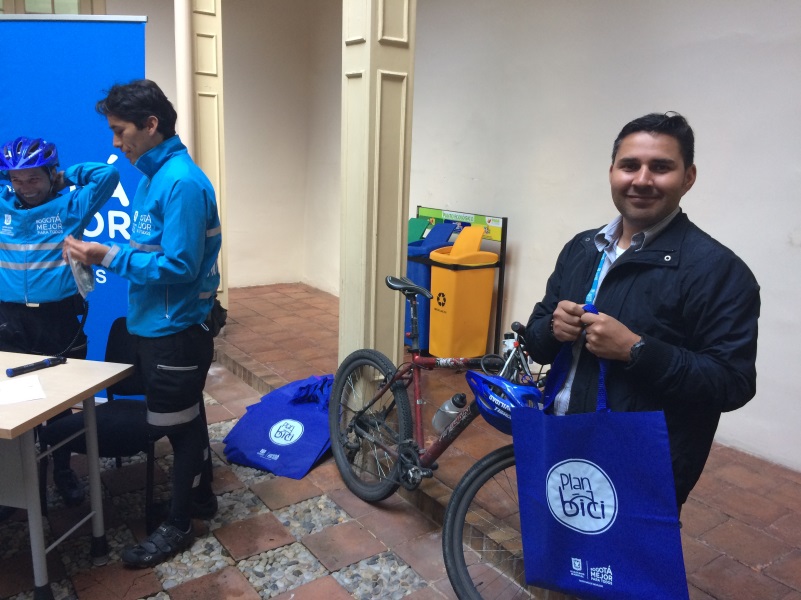 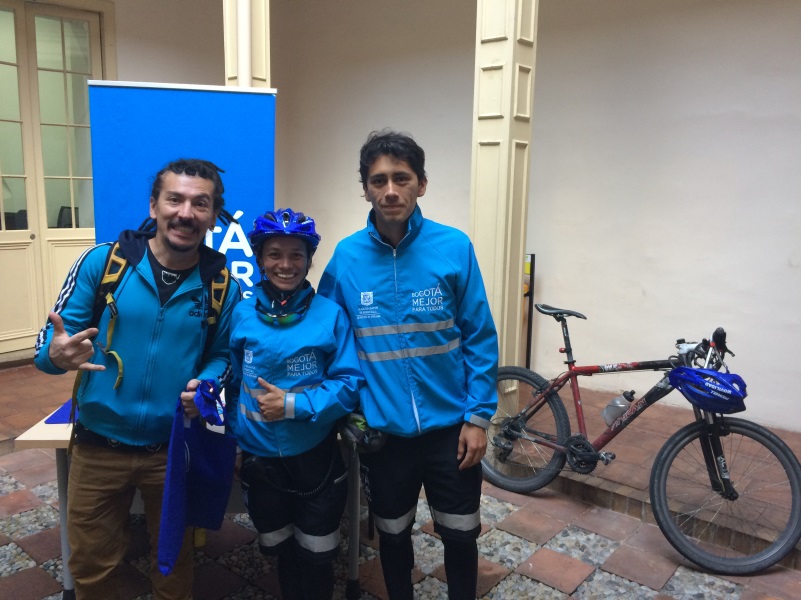 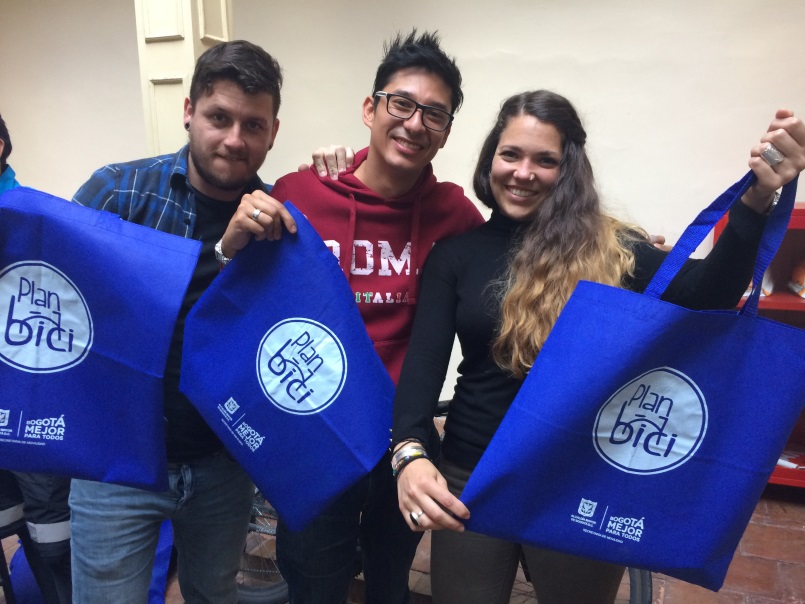 Area: 512,80 m2
[Speaker Notes: Se explicará cuales son los códigos de colores para la separación en la fuente en la entidad]